POLAZAK U ŠKOLU
Kako pripremiti dijete za 1. razred

OŠ ˝Sveti Matej” Viškovo
Pedagog: Jasna Pipinić, prof.
Socijalni pedagog:Irena Stević
Što roditeljima i djeci znači polazak u 1. razred?
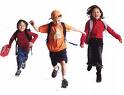 Jedan od najvažnijih događaja u životu
Prijelaz iz prirodne obiteljske sredine i vrtića u institucionaliziranu školsku sredinu
Učenje, a ne samo igra, postaje djetetova osnovna aktivnost
Što je važno kod pripreme djeteta za školu?
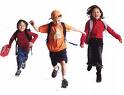 Razvijati pozitivne stavove djeteta prema školi i učitelju
Naučiti dijete:
   - da će za svoj rad dobiti ocjene
   - da je za dobre rezultate potrebno      uložiti trud
Razvijati radne navike djeteta
(učenje, pisanje zadaće, pomaganje u kućnim poslovima…)
Na vrijeme i u dobroj atmosferi izvršite tehničke pripreme
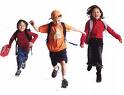 Osamostalite dijete u oblačenju i obavljanju higijenskih navika
Naučite ga pravilnom snalaženju u prometu
Naučite ga da zna svoju adresu stanovanja te brojeve telefona roditelja
Osigurajte mu adekvatan prostor za učenje
Zajednički nabavite potreban pribor za školu
[Speaker Notes: Zapišite brojeve telefona djetetu u informativku ili na neki papir koji će uvijek imati u torbi]
Što se očekuje od roditelja prvaša?
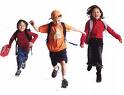 Redovito dolaženje na roditeljske sastanke i informacije
Pomoć u učenju i pisanju zadaća
Eventualne probleme rješavati sa učiteljicom i stručnom službom škole
Očekivanja uspješnosti djeteta prilagoditi njegovim mogućnostima
Što sve utječe na uspjeh djeteta
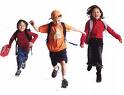 Intelektualne sposobnosti
Grafomotoričke sposobnosti
Emocionalna zrelost
Socijalna zrelost
Koncentracija
Motivacija i interes
Razvijenost radnih navika
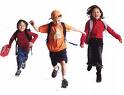 Savjeti roditeljima
Ukoliko je moguće, uzmite nekoliko slobodnih dana na početku školske godine
Naučite dijete na pravovremeni odlazak na spavanje
Pohvalite dijete za svaki napredak
Ako imate više djece – ne uspoređujte ih! Svako dijete ima svoju osobnost.
Budite dosljedni u svojim odgojnim postupcima
Razgovarajte, aktivno slušajte i odgovarajte djeci na postavljana pitanja
U pripremi vašeg djeteta za 1. razred mogu vam pomoći neke vježbenice i radni listovi:
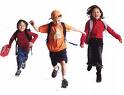 Katica Puškarić: Pripremi se za školu
Željka Vučinić: Mala škola
Pavlimir Polonijo:Pitalice skrivalice
Mirko Polonijo: Um caruje
Vesna Orehovec: Vježbe grafomotorike i opažanja
Aleksandra Vivoda, Božica Kamenar: Dobar dan, školo
Izborni programi u 1. razredu
Vjeronauk

Informatika
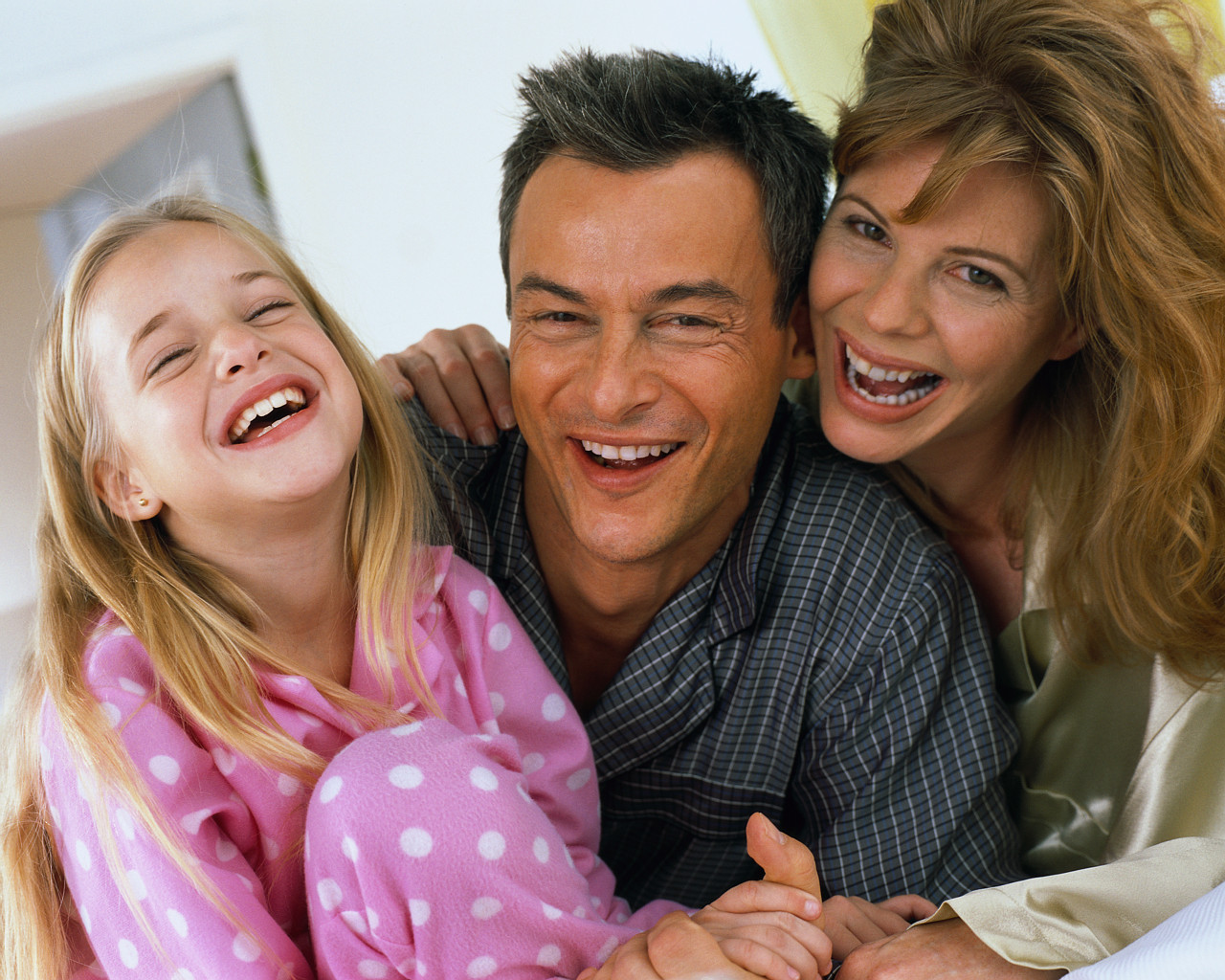 Na kraju…

I najvažnije, dajte djetetu do znanja da vaša ljubav prema njemu ne ovisi o njegovom školskom uspjehu!